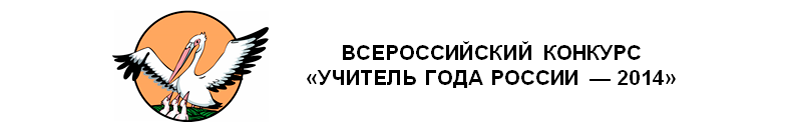 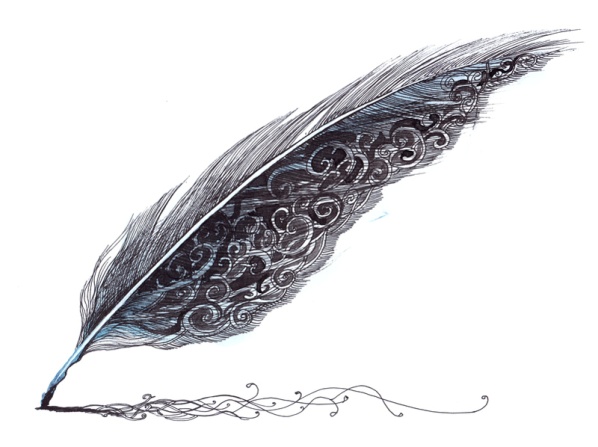 Всероссийский конкурс «Учитель года России — 2014»                                                                                                    Тепсуркаева З.В.,                                                                                                            Чеченская Республика
Методический семинар
«Глаголом жечь сердца людей»: критический                            анализ художественных текстов на уроках литературы для развития рефлекторного и творческого мышления учащихся.
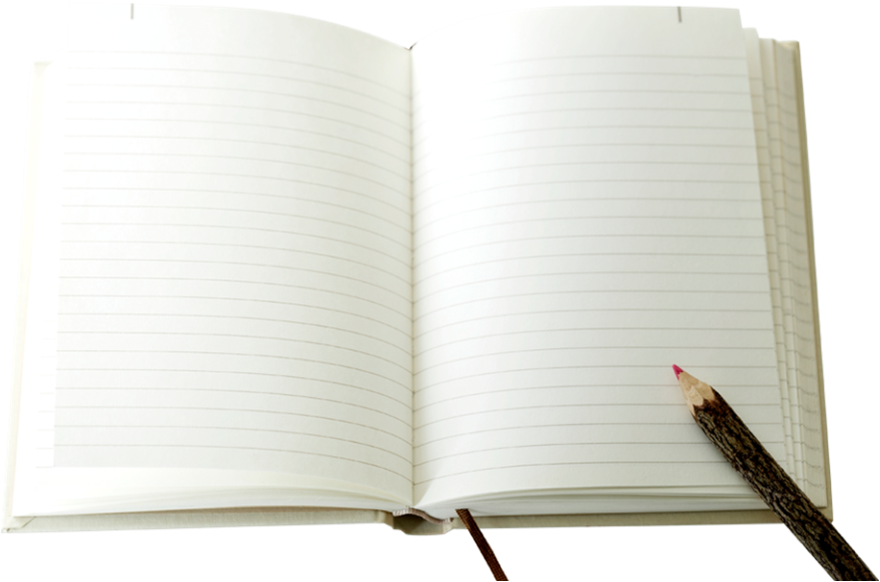 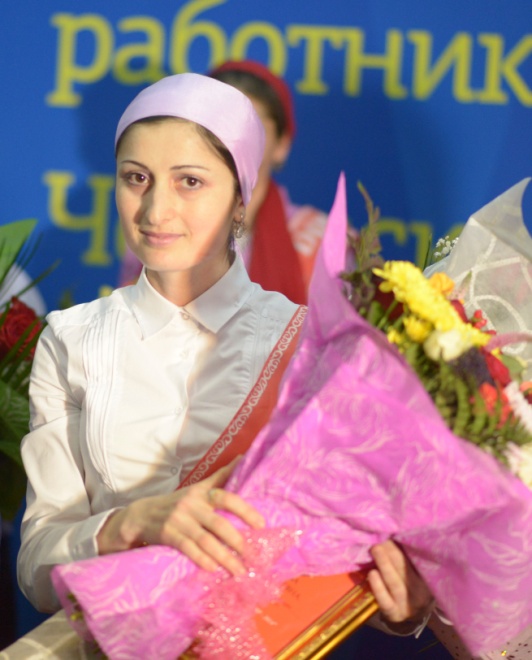 Тепсуркаева
Залина Вахаевна, учитель русского языка и литературы МБОУ «СОШ № 60»
г. Грозного.
Искренность и правдивость, ибо «слово, идущее от сердца, проникает в сердце».
- - - - - - - - - - - - - - - - - - - - - - - - - - - - - - - - - - - - - -
«Без заинтересованности мышление становится бесплодным и бессодержательным… Всякое плодотворное мышление стимулируется интересом  изучающего…».  Эрих Фромм.
- - - - - - - - - - - - - - - - - - - - - - - - - - - - - - - - - - - - - - -
Соседство храмов: Храма Души и Храма Науки. Здесь тихий свет  добрых дел и начал согревает своей теплотой и дарит радость.
Процветающее будущее города и республики.
Инновации и традиции - принцип работы нашей школы.
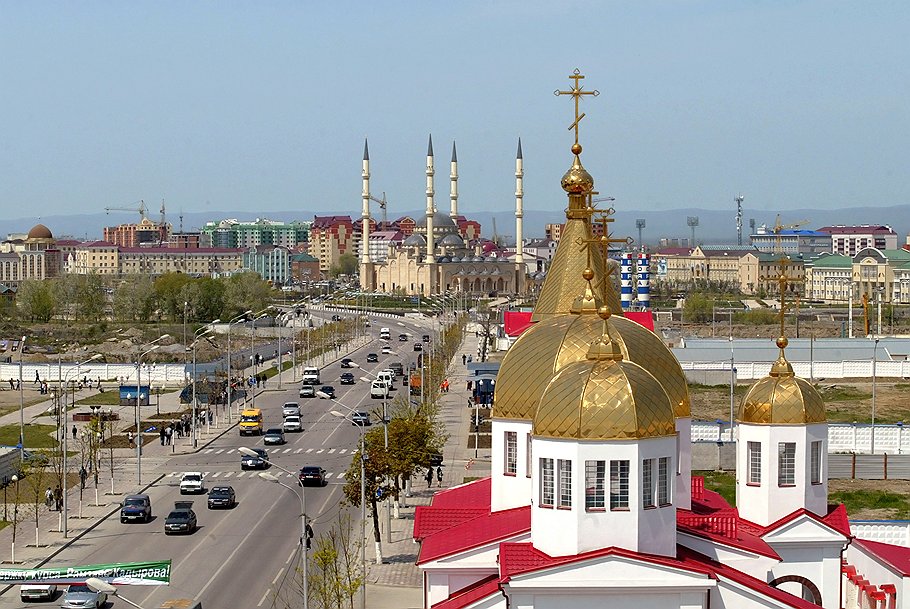 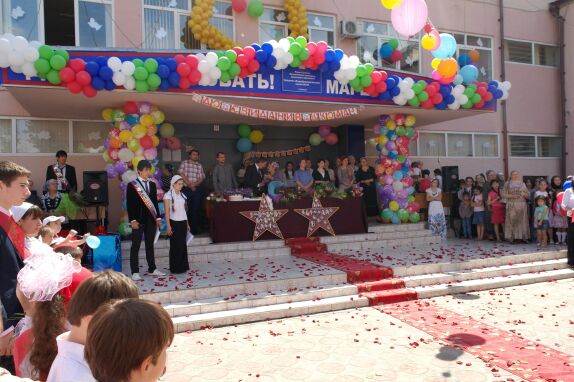 «Глаголом жечь сердца людей»: 
критический анализ художественных текстов на уроках литературы для развития рефлекторного и творческого мышления учащихся.
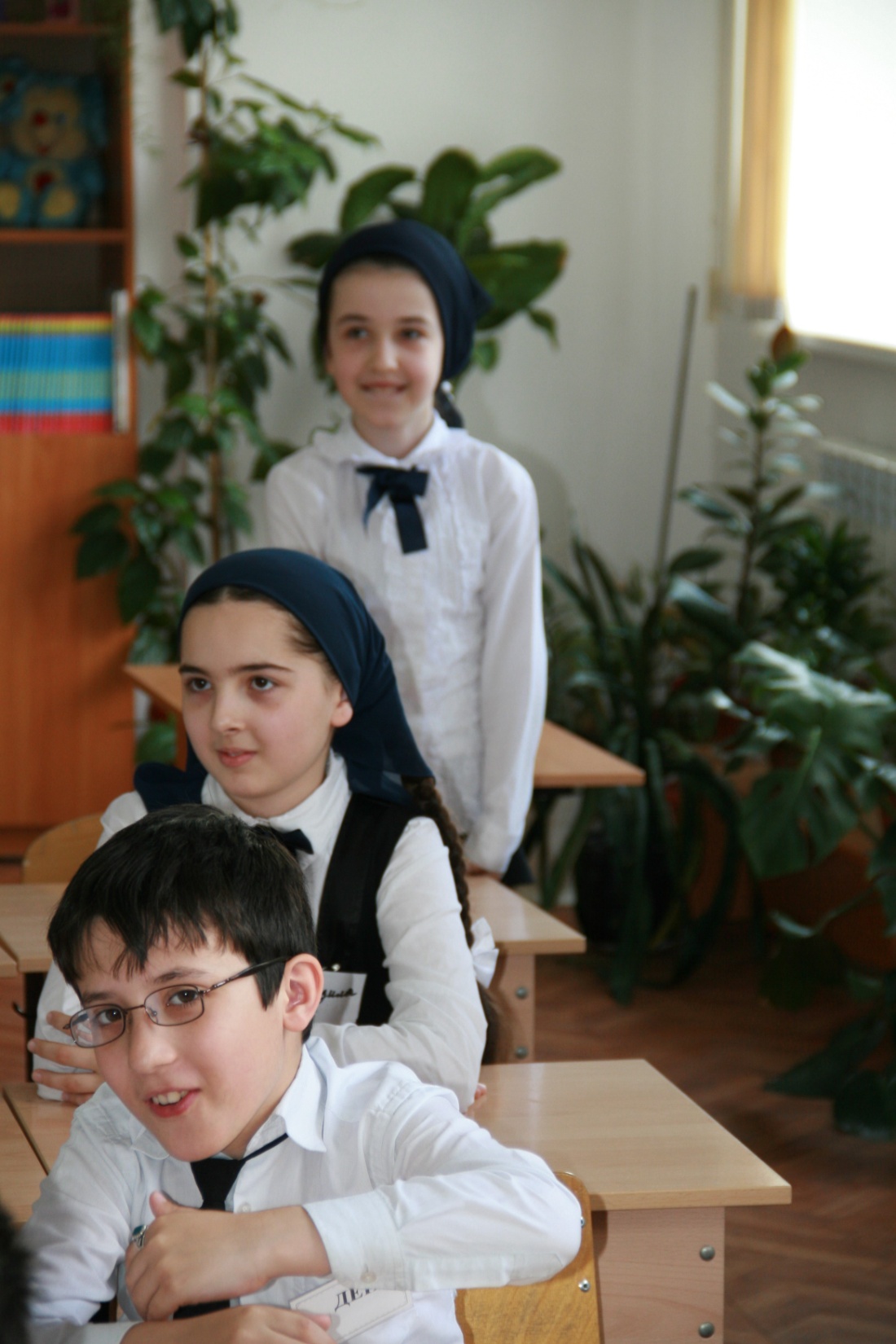 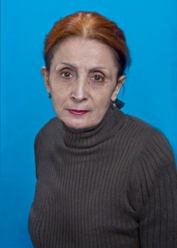 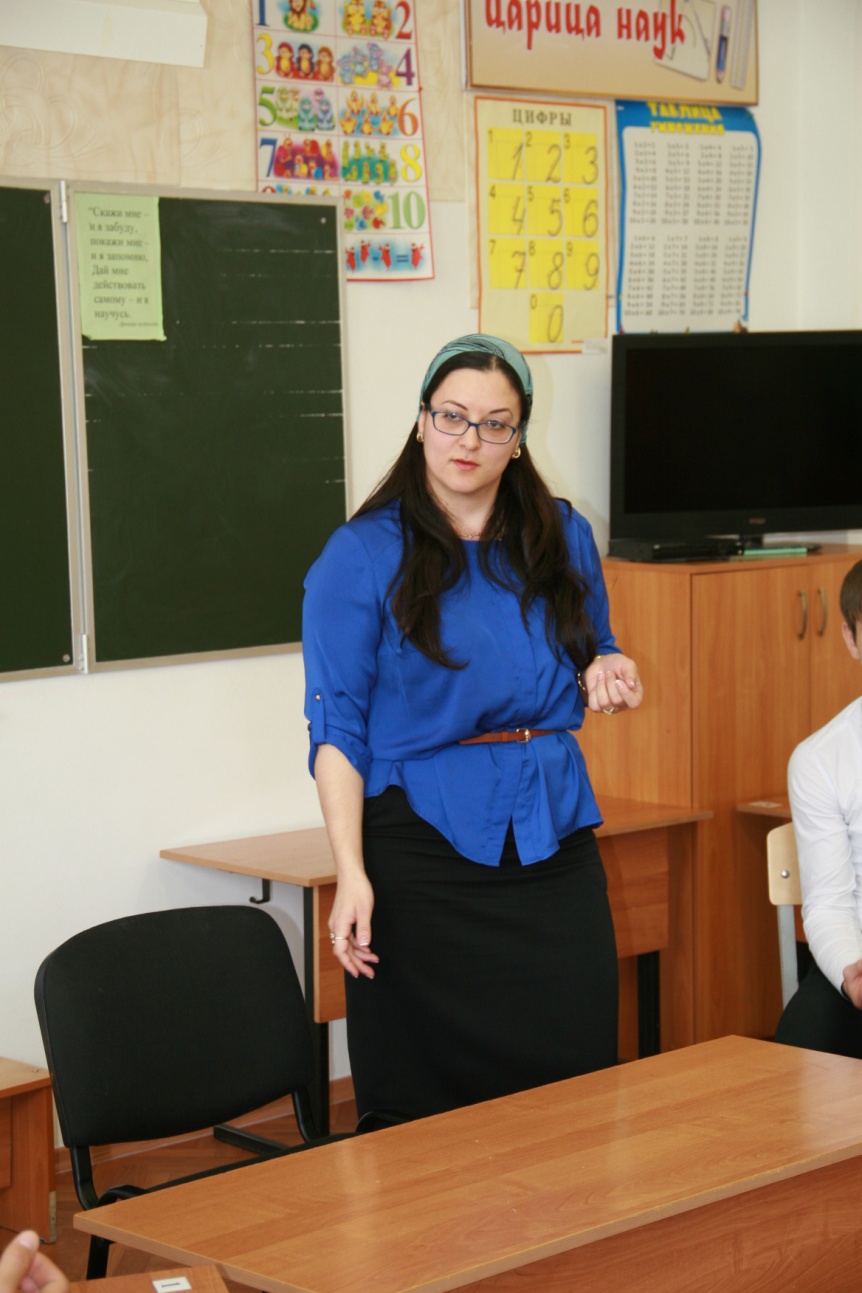 «Глаголом жечь сердца людей»: 
критический анализ художественных текстов на уроках литературы для развития рефлекторного и творческого мышления учащихся.
Ведущей причиной  избрания темы было убеждение: что  развитие  критического  мышления у учащихся есть  основополагающий  фактор для  того, чтобы  предоставлять  им окрыленно-возвышенную  возможность  проявлять  свои личные способности, качества, черты.
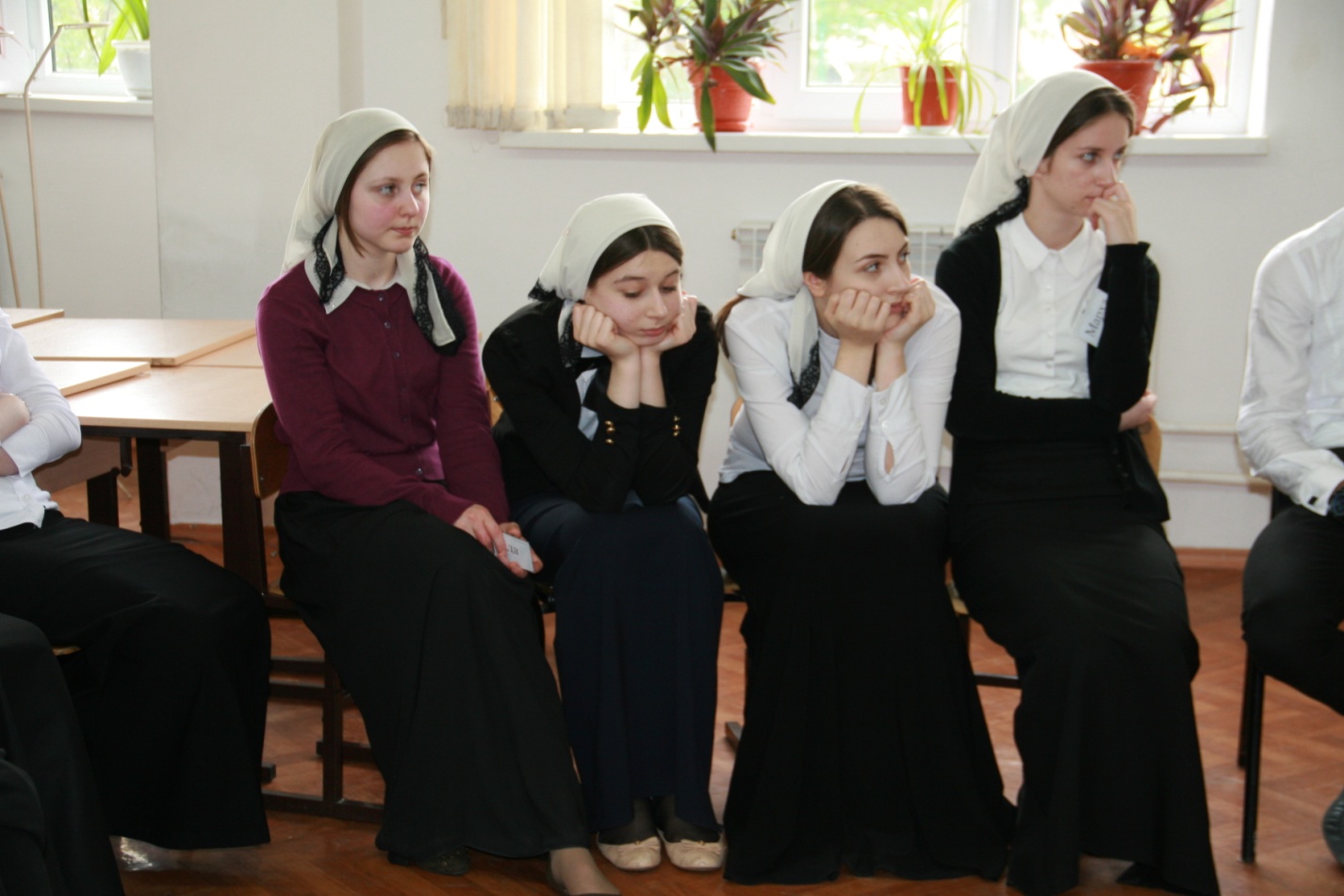 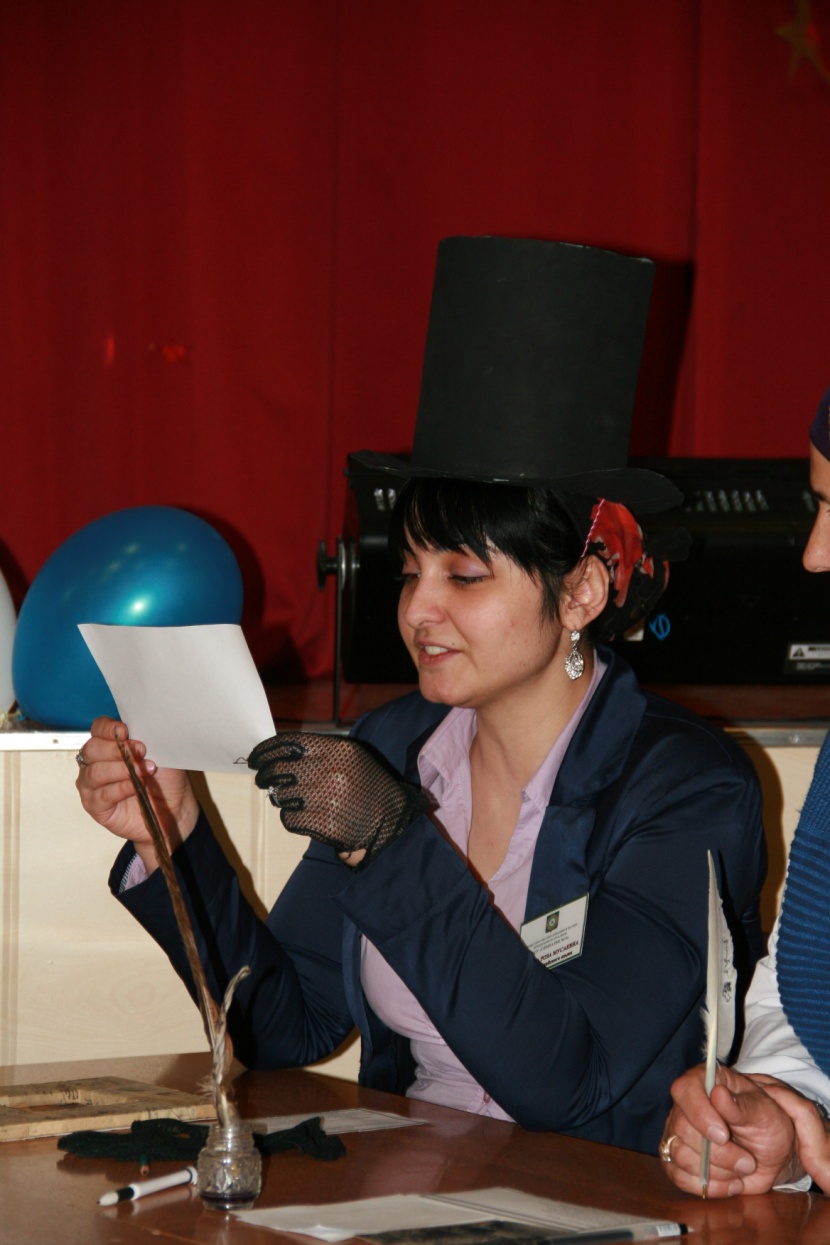 Самой  благодатной  почвой для  взращивания, развития и жизни мыслительной  деятельности учеников, для  развития их  коммуникативных  способностей, для  свободного  выражения  своих  точек  зрения  является  текст художественных  произведений, на  который  и  проецируется имеющийся  опыт ученика – творца его мысли, чувства  и переживания.
Актуальность опыта
«На мышление людей влияют именно слова, в которых формулируются те или иные взгляды».    Д. Халперн.
        Очень важно уметь  анализировать предлагаемую информацию, отделять факты от мнений, уметь анализировать  факты  с точки зрения их соответствия морали, нравственным ценностям - это требует  владения интеллектуальными умениями критического мышления.
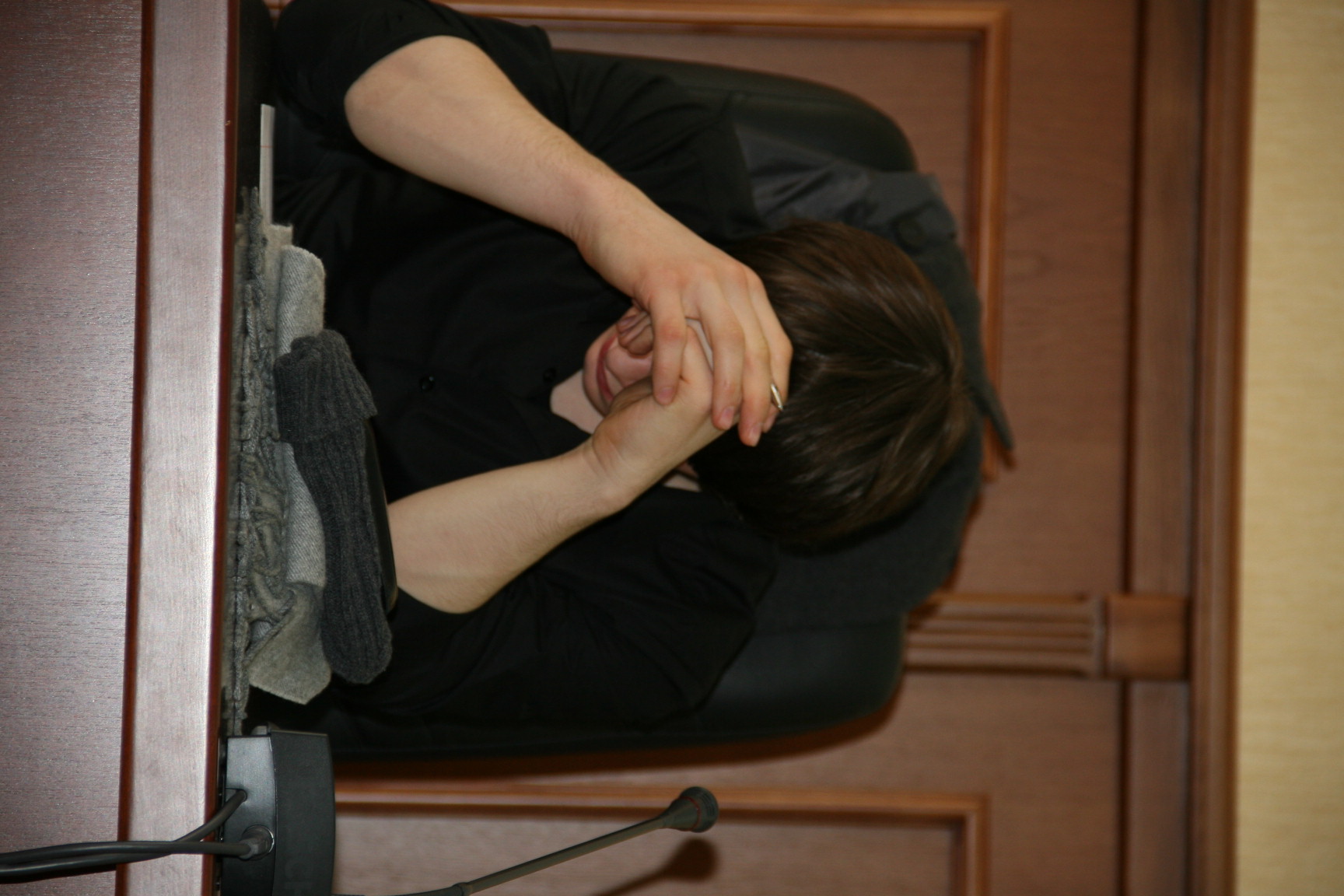 «… мы лишаем учащихся самого важного компонента образования - мы не воспитываем в них способность мыслить, находить нужную информацию в текстах, упорядочивать ее и правильно истолковывать» 
(Д. Халперн, Психология критического мышления.- СПб., 2004. – С. 19-20).
Противоречия, проблемы:
По результатам международных исследований PISA, свыше 10% российских школьников функционально неграмотны. Российские 15-летние подростки  по грамотности чтения и понимания текста занимают уже 37-40-е места( 2010-2013 гг.), что хуже, чем в предыдущие годы. В исследовании участвуют 56 стран. Проводятся такие исследования каждые три года.
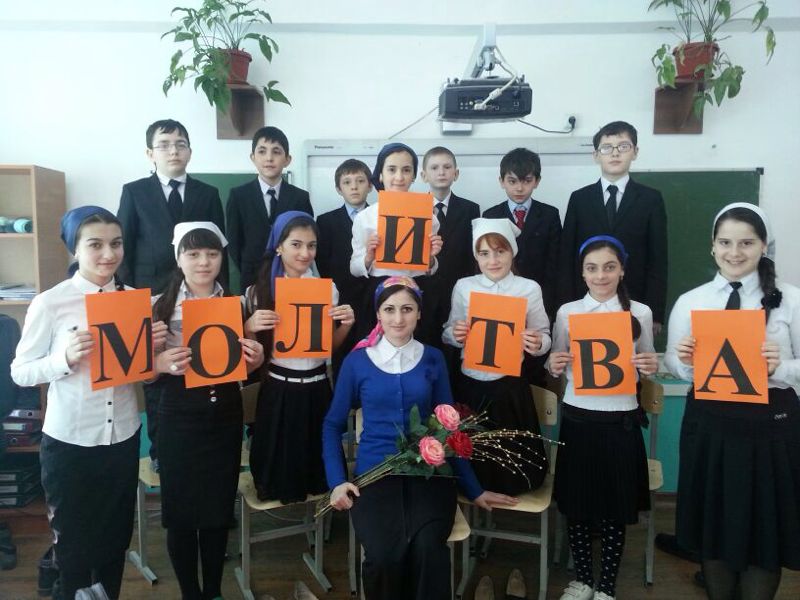 Типы заданий в задачах PISA (работа с текстом):
нахождение в тексте информации, заданной в явном или неявном виде;
интерпретация текста;
рефлексия и оценка текста.
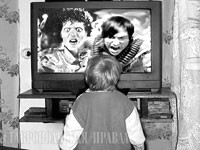 Реалии сегодняшнего дня:
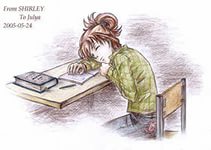 Сокращение доли  читающих детей, «засыпающих» 
над книгой, не наученных видеть и чувствовать 
прекрасный мир художественных произведений.
Рост детской преступности, агрессивности, жестокости.
Интернет - демократическая среда!!! Готовые рефераты, выполненные образцы домашних заданий, всевозможные «решебники», готовые решения тестов ЕГЭ. 
Зачем думать, напрягаться, когда можно просто «скачать»?
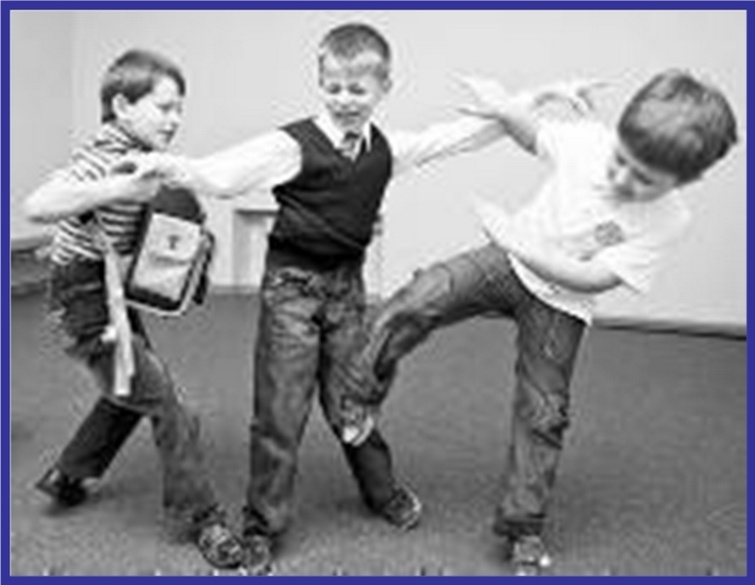 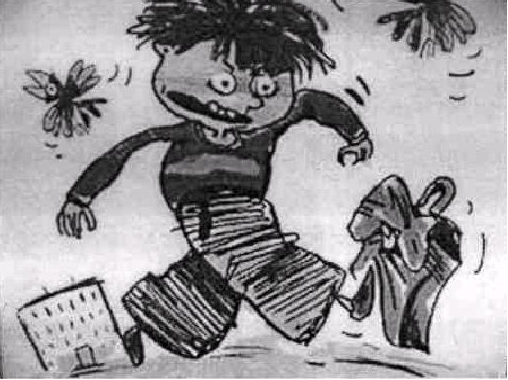 Бороться с этим 	можно только одним способом – 
формированием 	самостоятельного критического мышления посредством изучения литературы с её прекрасными текстами, позволяющими учиться жить по принципам гуманности, милосердия и человеколюбия.
«Самые надежные покровители – собственные способности».  Л. Вовенарг.
Теоретическое обоснование педагогического опыта
Гуманистическая педагогика: умение работать с ситуацией(проблемной), подбирая относительно нее соответствующие предметные знания, умения, навыки, привлекая также и дополнительную информацию.
Личностно ориентированное обучение - предоставляет ученику возможность личностного роста, развития, раскрытия его потенциальных возможностей и способностей, его индивидуальности.
В образовательной системе нет места целостному человеку, есть место лишь его интеллекту. Рвущаяся наружу  любознательность  нормального младшего школьника и избыток физической энергии подростка становятся  объектами сдерживания, а то и подавления.
ВСЕМУ ЭТОМУ  И ПОДОБНОМУ «НЕТ!» ГОВОРИТ ГУМАНИСТИЧЕСКАЯ ПЕДАГОГИКА И  ЧЕЛОВЕКОЦЕНТРИРОВАННЫЙ ТИП ОБУЧЕНИЯ.
Цели и задачи опыта
Цель: формировать критическое и творческое мышление у 	учащихся, формировать одну из составляющих 	функциональной грамотности, а именно способность к 	осмыслению письменных текстов и рефлексии на них 	(грамотная речь), способствовать интеллектуальному и 	нравственному развитию личности, развивать  	коммуникативную компетенцию.
Задачи: адаптировать личностно ориетированный подход  к 	условиям своей практической  деятельности (при 	критическом анализе и разборе художественных текстов на 	уроках литературы),  создавать на своих уроках  условия для 	работы творческих мастерских, что  будет способствовать 	развитию языковой компетенции учащихся, повышению 	«грамотности чтения» и, самое важное, побуждению 	учащихся  к размышлению над нравственными  и 	философскими вопросами , ведущему к успешному духовному 	развитию личности.
Технология педагогического опыта
Формирование критического  и творческого  мышления
Характеристика деятельностного аспекта опыта
Формирование критического мышления посредством:
составление кластера – попытка систематизировать, графически организовать материал так, чтобы показать смысловые поля того или иного понятия. Кластер может быть использован на самых разных стадиях урока, но мне он кажется более «успешным» и эффективным на стадии рефлексии – при подведении итогов того, что учащиеся изучили. Результат: учащиеся свободно и открыто думают по поводу какой-либо темы (tepsurkaeva.ru, Методическая копилка,Урок русского языка в 11 классе на тему «Стили речи»);
написание синквейна (стихотворение из 5-ти строк, которое пишется по определенным правилам). Дети всех возрастов с удовольствием  сочиняют синквейны, которые не ограничиваютучащихся  в «показе знаний», а предоставляют широкий формат для работы воображения и ассоциативного  мышления. Например:                    
                                                Звуки
                                               Гласные и согласные
                                               Льются, звенят, гремят
                                               Используются в устной речи
                                               Фонетика             
 (Синквейн, составленный   ученицей 5 А класса Берсанукаевой Марет);
прием «Нарисуйте счастье» (психорисунок) дает возможность моим ученикам выразить  понимание абстрактных понятий. Например, мои ученики 5 класса после изучения произведений А. П. Платонова «Теплый хлеб» и «Заячьи лапы» рисовали Добро, показывая этим свой внутренний мир через зрительные образы. Можно дать задание нарисовать совесть, одиночество, зло в зависимости от тематики  изучаемых произведений (tepsurkaeva.ru, Работы учеников);
прием «Пометки на полях» (INSERT – самоактивизирующая разметка в системе для эффективного чтения и размышления) работает на стадии осмысления. Во время чтения учебного текста  дается целевая установка: по ходу чтения статьи  делать в тексте пометки. Прием маркировочного чтения применяется мной очень часто, но особенно он «показал» свою эффективность в курсе по подготовке выпускников к  сдаче  ЕГЭ по русскому языку (часть В и С) (tepsurkaeva.ru, Работы учащихся);

прием «Фишбоун» (рыбный скелет) – постановка проблемы, которая изучается на уроке, определение ее аспектов и нахождение  аргументов, фактов в подтверждение  той или иной точки зрения на эту проблему (Е. А. Козырь. Характеристика приемов технологии РКМЧП. Газета «Русский язык», 2009, № 7). Мною этот прием используется на уроках по подготовке к написанию сочинения после изучения произведения. Например: Для чего М. М. Пришвин ввел в сказку-быль образы ели и сосны, растущих вместе? Какую смысловую нагрузку они несут? («Кладовая солнца», 6 класс). Этот вопрос дается детям в качестве домашнего задания. Решение проблемы, заключенной в вопросе, поможет при раскрытии темы сочинения по прочитанному произведению;

 прием «Написание эссе» - очень эффективная художественная форма письменной рефлексии.  Эссе развивает конкретную тему и имеет подчеркнуто субъективную трактовку. Дает  хорошие  результаты при обучении  учащихся выполнению  задания  части С ЕГЭ по русскому языку и по литературе (Салтыкова Т. Ю.  Технология РКМЧП при обучении русскому языку, литературе, искусству).
Диапазон опыта и степень его новизны
Реализовывать анализ художественных текстов  для развития критического и творческого мышления учащихся считаю адекватнее и целесообразнее  в целой системе уроков, что, в принципе, и осуществляется мной в моей практической деятельности. Так соблюдается  систематичность и результаты более качественные.

Новизна опыта: построенные по такой системе уроки позволяют мне создавать на уроках литературы условия для столкновения противоположных точек зрения, раскрытия противоречий в процессе обсуждения  с помощью постановки нестандартных вопросов, «выдерживаний» пауз для осмысления учащимися прозвучавшего вопроса, условия для построения аналогий, условия для поиска авторских  метафор и «языковых новообразований».
Результативность опыта и достигнутые эффекты
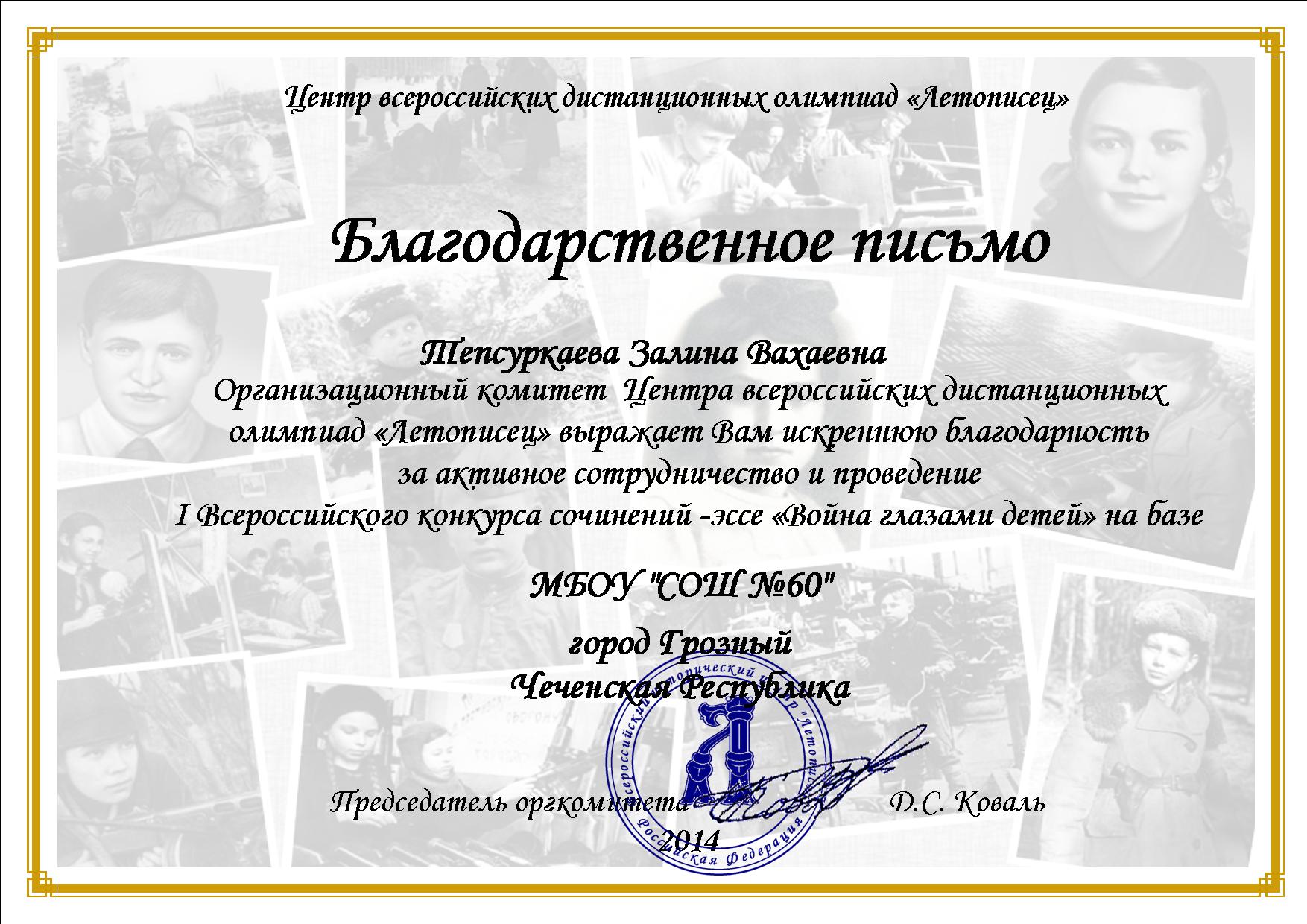 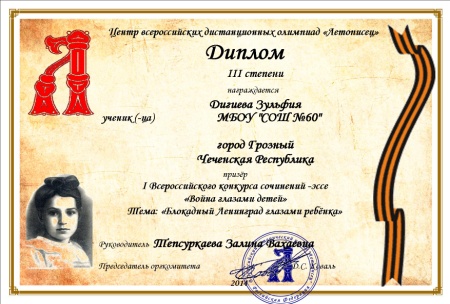 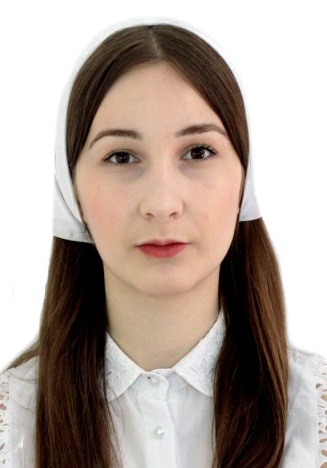 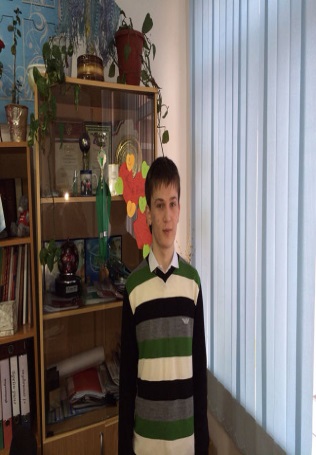 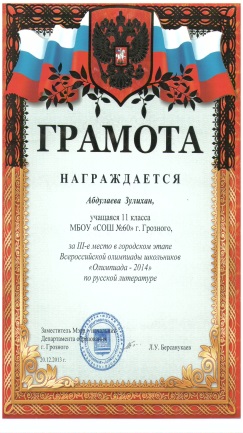 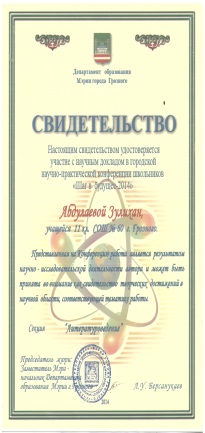 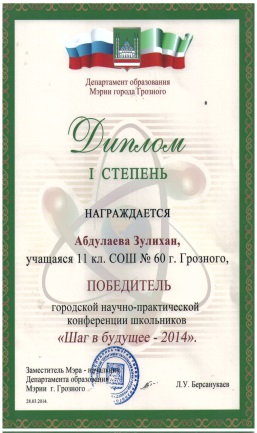 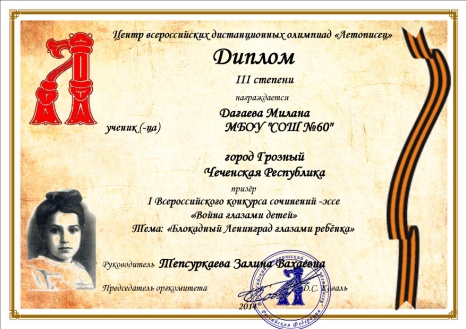 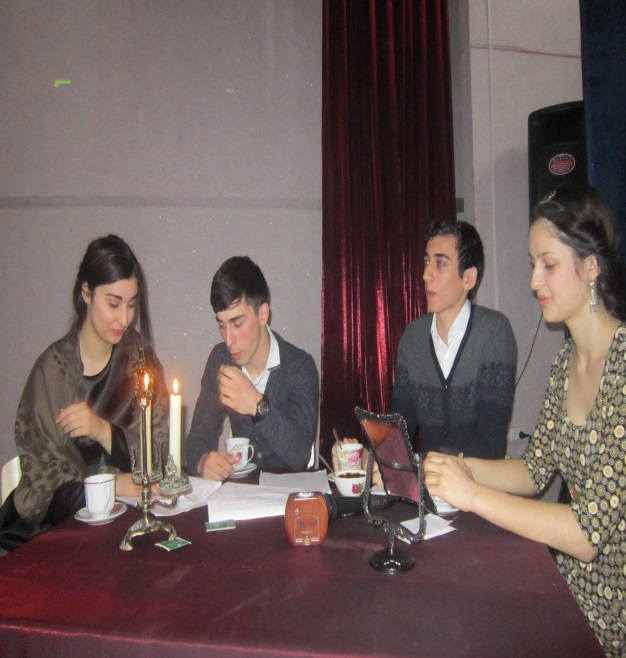 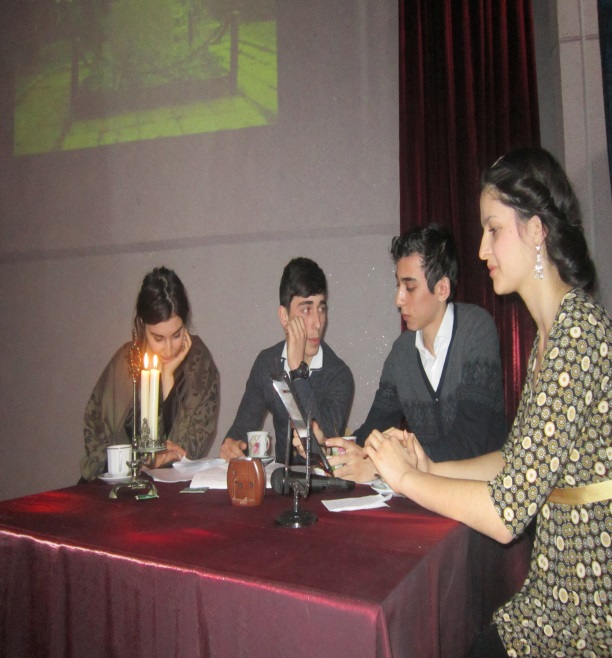 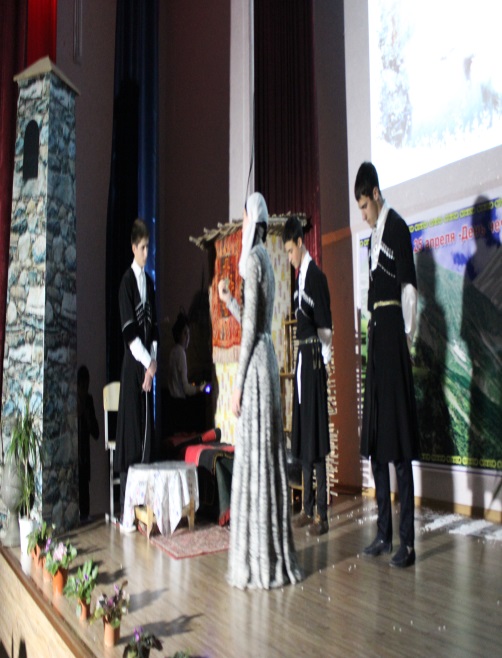 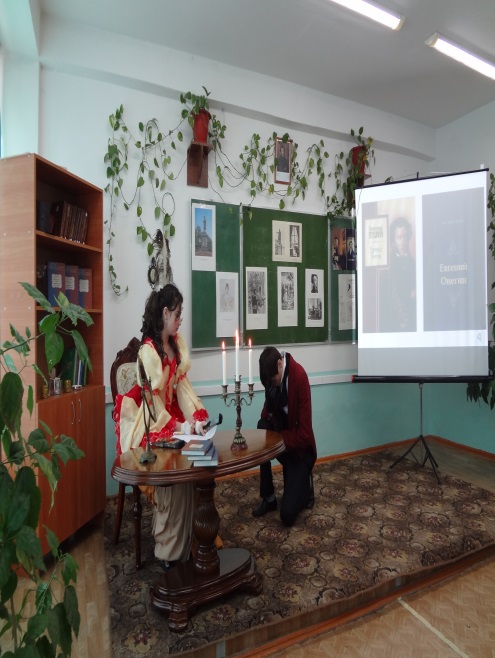 Творческие работы учащихся, занявших призовые места в конкурсах
О, война – страшное слово…
Ты разрушила все и смела.
О, война – заковала в оковы, 
Болью сердце мое обожгла.

О дорогие Люди Войны, клянемся Сердцем чтить и Памятью помнить о Вас и Вашем подвиге! Спасибо Вам за спокойную жизнь и счастливое детство!       С  великим уважением и преданной любовью, ученица 5 А класса  Дагаева Милана.
«Нынешнее отношение людей к героям Великой Отечественной войны меня поражает. Они забыли, что  радуются, дышат и живут благодаря  подвигам этих людей.  Если не любить, то хотя бы можно, и даже нужно, - уважать ветеранов войны». 
Дигиева Зульфия, 11 Б класс.
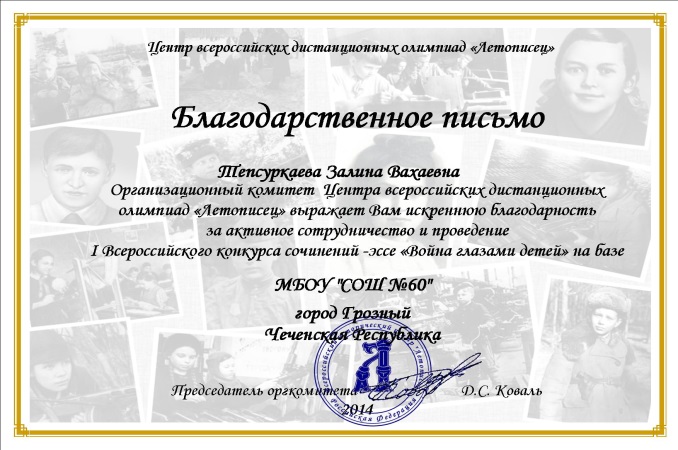 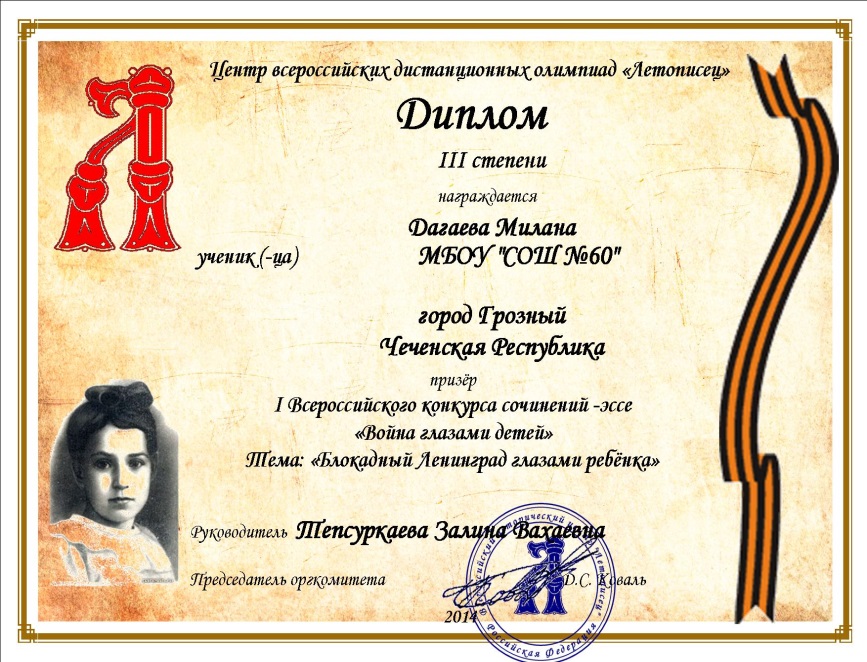 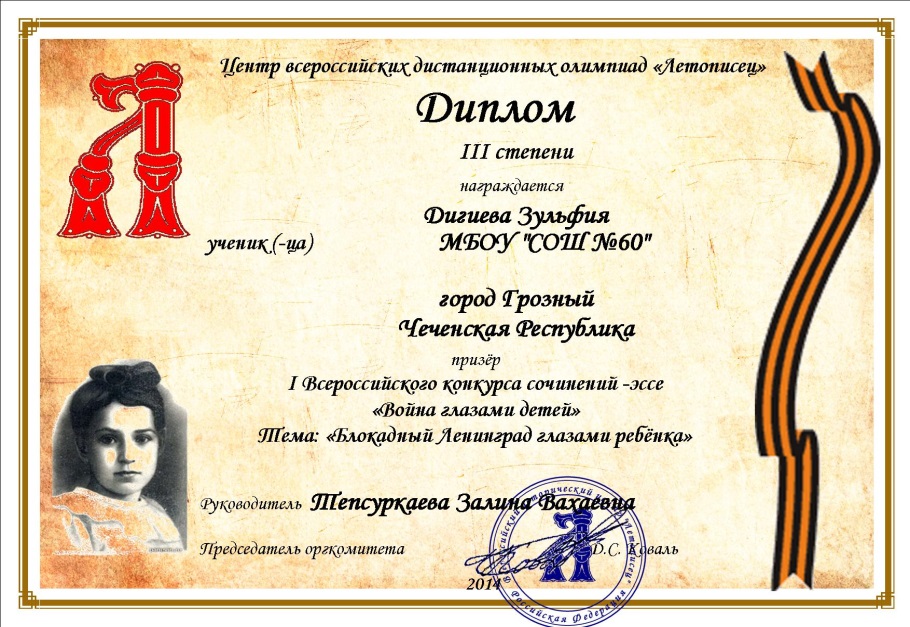 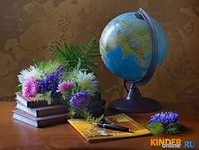 Кружок поэтов «Проба пера».
Стихотворение  «Твоя Родина»

Ты любишь родину свою, свои края.
Об этом песню я спою,
И правды не тая. 
Четыре стенки, потолок,
Диван и красный стол – 
Он сердца моего большущий клок.
И мой любимый пол.
А ты люби леса, поля, 
А я сижу в  кресле.
Ведь родина твоя одна,
А я на теплом месте.
           Цамаев Рахман,  8 В класс.
Стихотворение в прозе 
                 «Мое  счастье»
    Я долго был одиноким – целых 9 лет. Конечно, рядом были мама, папа, родственники, друзья. Но было что-то внутри меня, которое постоянно грустило. Даже я не знал, что это.
   Но однажды наступил день, когда наш дом «зашумел». Впервые в нем для меня прозвучал крик ребенка – у меня появилась сестра. Я не боялся, я ее ждал. (…)
    И вот когда я взял это маленькое наглое существо на руки, я почувствовал в тот момент, что многолетняя боль уходит – мое Одиночество, что самая ужасная крепость рушится – моя Обида. Теперь я не один, со мной была моя семья и моя сестренка.
                     Медиев Саид, 5 А класс.
Работы учащихся (синквейны)
Маяковский
Гениальный, индивидуальный
Философствует, размышляет, доказывает
Лучший человек родился
Гений
                             Дигиева Зульфия, 11 Б класс.

 Маяковский
Спонтанный, необычный
Чувствовал, страдал, творил
Многие его мысли я не понимаю
Футурист
                           Нажаева Милана, 7 В класс.
Прогностический   аспект  педагогического  опыта
Правильно обучать юношество- это не значит вбивать в головы собранную из авторов смесь слов, фраз, изречений, мнений, а это значит- раскрывать способность понимать вещи, чтобы именно  из этой способности, точно из живого  источника, текли ручейки».  Я. А. Коменский.
Ожидаемые результаты педагогической деятельности

 Качества ученика:  гибкость мышления, осознание процесса познания (в психологии это называется «метапознание» - знание о том, что я знаю), умение устанавливать причинно-следственные связи, креативность и нестандартность принимаемых решений. 
Развитие информационной компетентности обучающихся
Развитие коммуникативной компетентности
Повышение познавательного интереса к предмету
Повышение качества обучения

         Интеллектуальные умения: 

Анализ/выводы.
Выдвижение, формулировка, разработка гипотез.
Установление и создание, поиск аналогий, метафор.
Активизация ранее приобретенных знаний.
Активизация причинно-следственных отношений.
Анализ значимости.
Сравнение- сопоставление-противопоставление.
Применение в реальных условиях.
Контраргументация.
Оценка и ее достоверность/валидность.
Обобщение идей.
Изучение других точек зрения
Установление проблемы в тексте  информации  (по Д. Халперну).
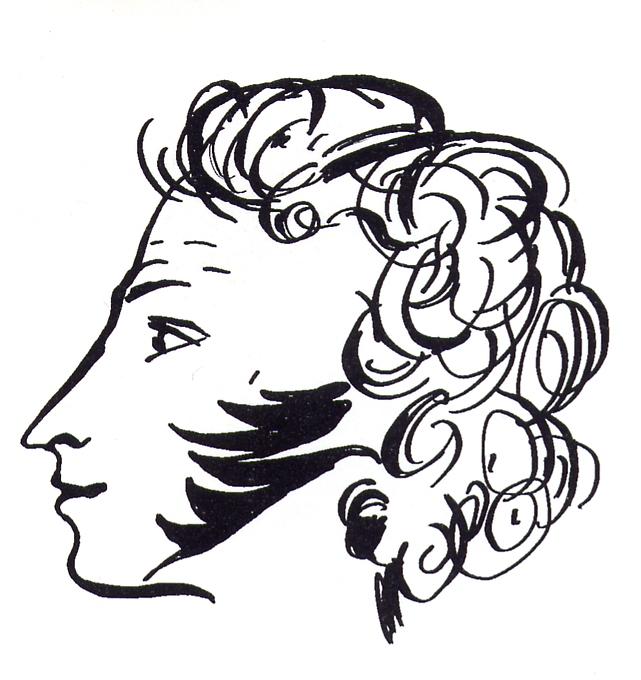 Диссеминация опыта
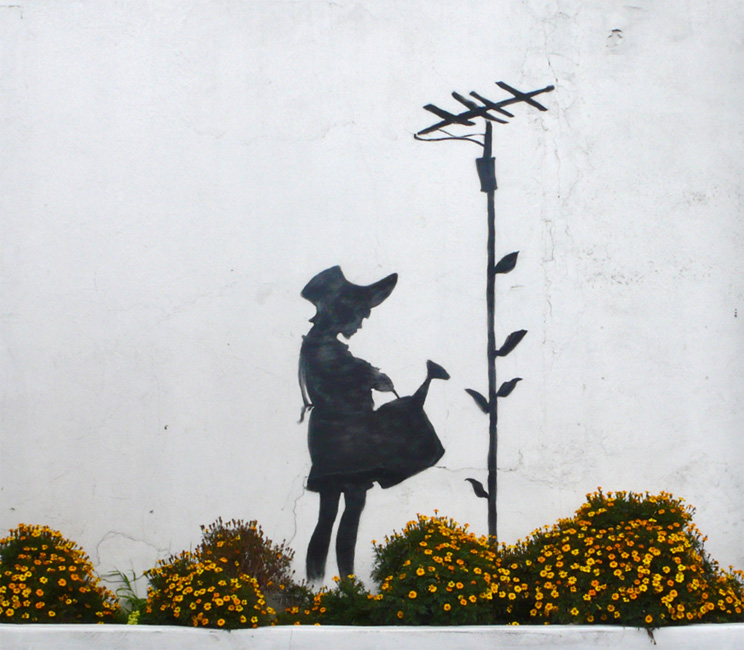 Адресная направленность. Воспроизводимость.

	Считаю, что данный опыт может быть применен широким кругом  педагогов, пусть  он  и не является только что открытым. Но все же начинающим учителям он будет более полезен и интересен. Хотя свою работу на уроках литературы и сегодня, и завтра  я  вообще не мыслю без использования критического подхода к анализу текстов. Уверена, что учителя истории, обществознания, английского языка, МХК также свободно смогут применять данный опыт и реализовывать его на своих уроках с некоторой долей корректировки и адаптации «на себя».
Трудоемкость опыта
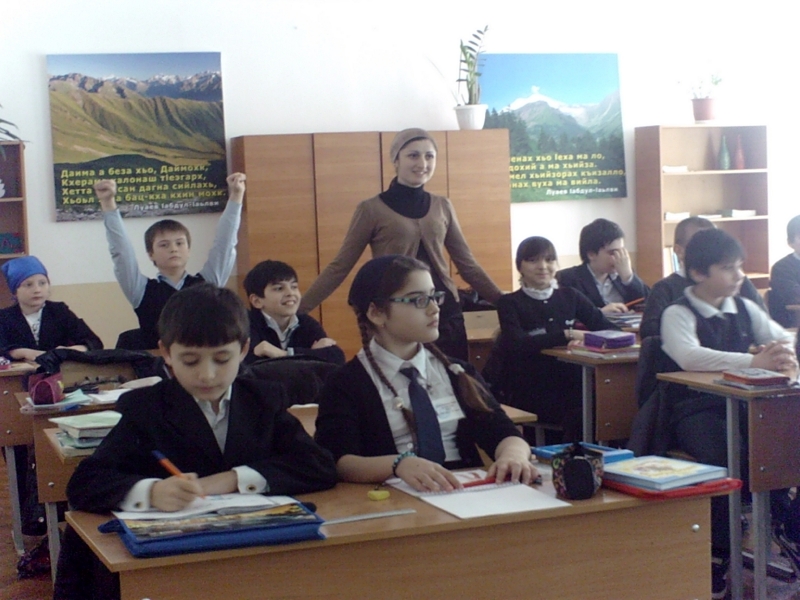 Из-за чего могут возникнуть трудности?

проблема технического оснащения кабинетов;
небогатый фонд школьной библиотеки;
нехватка времени, ограниченность в  нем (издержки классно-урочной системы) 
Тратить значительно больше времени на подготовку; нет никаких готовых методических разработок; 
Применение каких-то отдельных приемов к результату не приводит;
«Если  желание сильно, - исполнение не заставит себя ждать». А. Грин.
Использованная литература
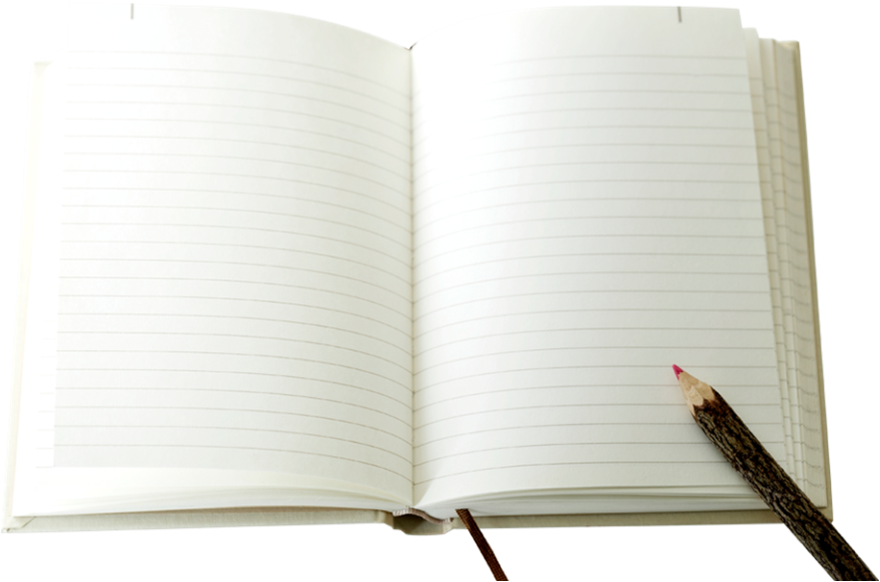 Дьюи Д.  Демократия и образование. – М., 2000.
Загашев И. О., Заир-Бек С. И. Критическое мышление. Технология развития. – СПб.,  2003.
Полат Е. С., Бухаркина М. Ю. Современные педагогические и информационные технологии в системе образования. – М., 2008.
Леонтьев А. А. Психология общения. – М., 1997.
Новый взгляд на грамотность. По материалам международного исследования PISA. – 2012, 2013.
Роджерс К.,  Фрейбрег Дж. Свобода учиться. – М., 2009.
Халперн Д. Психология критического мышления. -  СПб., 2005.
www. Criticalthinking. org/icat. html. 
Селевко Г. К.  Современные образовательные технологии. -  М., 1998.